SuperFudge
By Judy Blume
Report by Thaddeus Shinno
SETTING
This story takes place in the modern day in New York and Princeton, New Jersey.  The story takes place in a span of about 2 years.
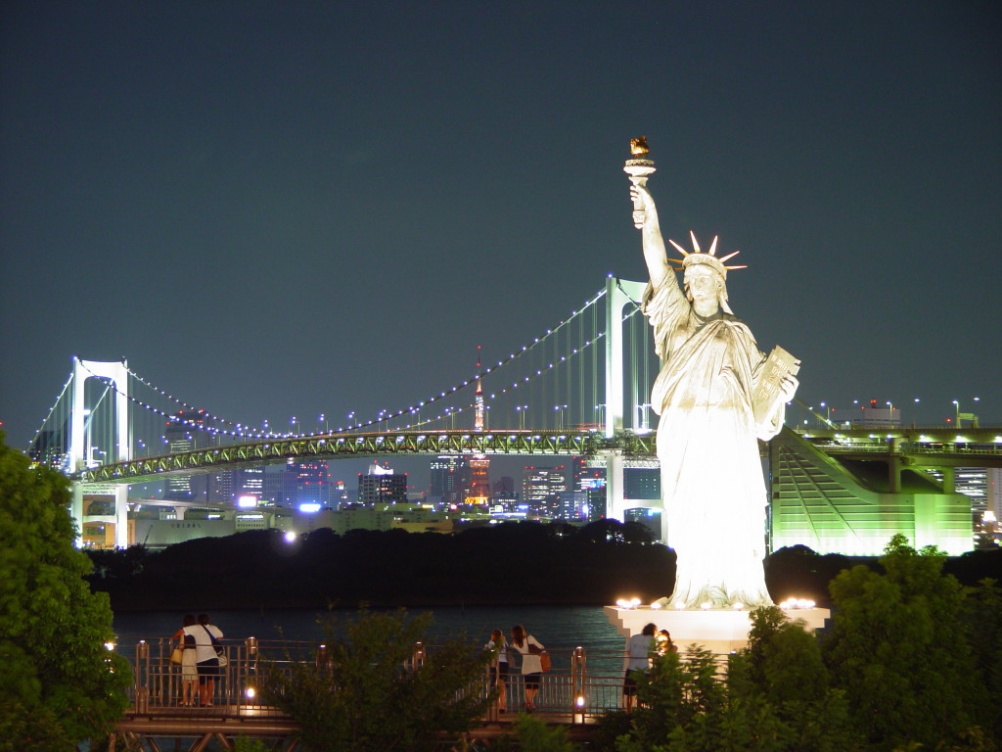 Peter  moves from New York…
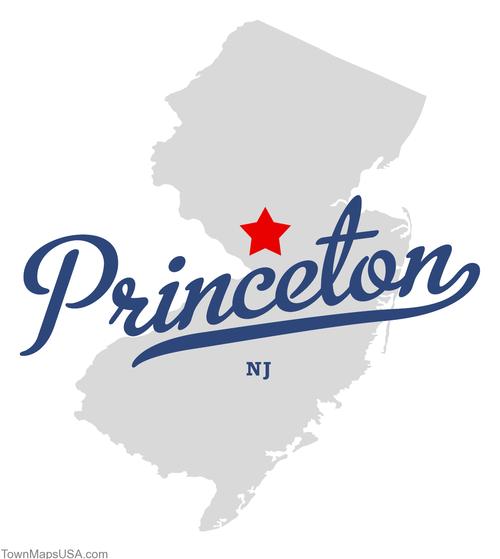 to Princeton New Jersey!
Main Characters
Fudge, Peter, Tootsie, Peter’s mom, and Peter’s dad.
Character descriptions, peter
Peter is in 6th grade. Peter is usually stressed but calms down at the end. He also hates change.
Fudge
Fudge is Peters annoying little brother who is 4 years old and learns big words.
Tootsie
Tootsie is Peter’s newborn sister who is cute.  At age one, she starts crawling  and starts growing teeth.  She also likes to sleep in Peter’s lap.
Peter’s Mom and Dad
Peter’s mom and dad are nice, cautious, protective, and learn to ask Peter things if it is okay with him.
Plot
Peter’s mom and dad tell Peter that they are going to have a baby.  Peter  gets mad that they didn’t tell him as soon as they knew, because he hates change. He is also afraid that the baby will be as annoying as Fudge.  They have a baby.  They name baby Tootsie.  Peter’s mom and dad decide to move to Princeton for a year.  Peter is angry about leaving his friends, school, and his favorite rock in the park.  They move to Princeton.  Peter makes new friends.  Peter finally likes Princeton and Tootsie.  Peter’s family moves back to New York.
Solution
The solution is to learn to get used to things.  Peter learns that changes are not always bad.
Favorite   Part
My favorite part is when Peter eats worm chocolate chip cookies.  Peter goes trick or treating and a friendly old woman lets them inside and gives them worm chocolate chip cookies.  This scene is in Princeton when Peter goes trick or treating with his friend and Fudge.  It sounded like they were having a lot of fun.